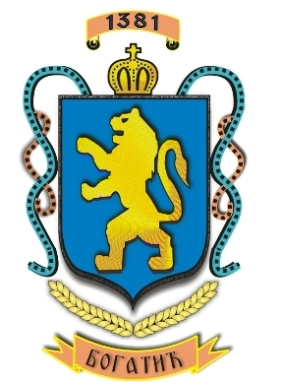 Општина Богатић
ГРАЂАНСКИ ВОДИЧ КРОЗ ОДЛУКУ О БУЏЕТУ за 2025. годину
1
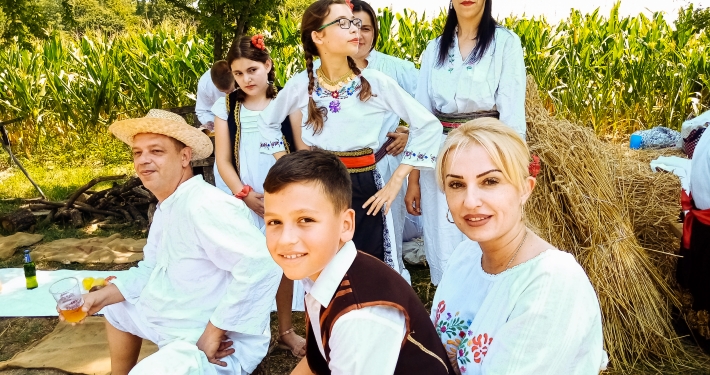 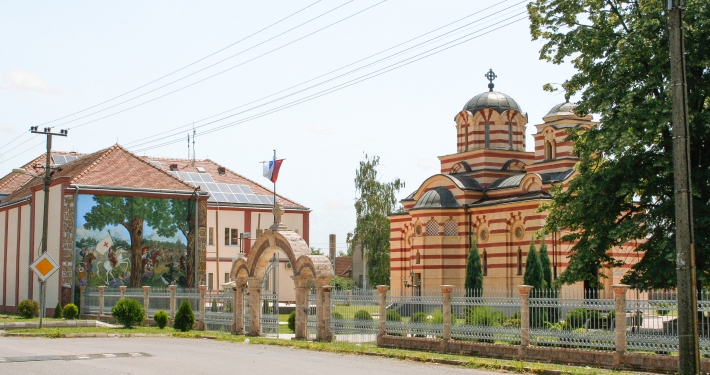 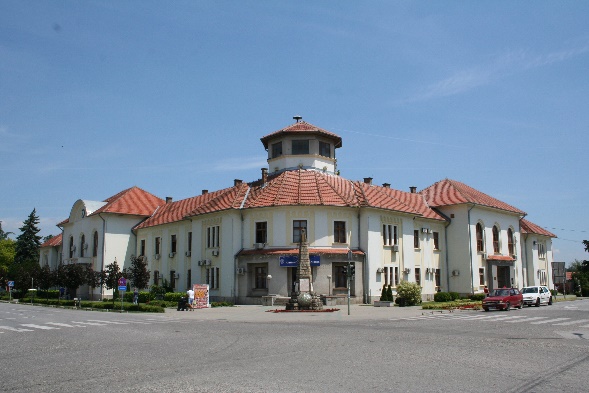 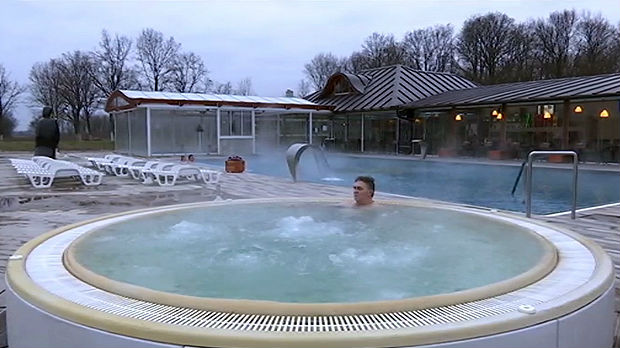 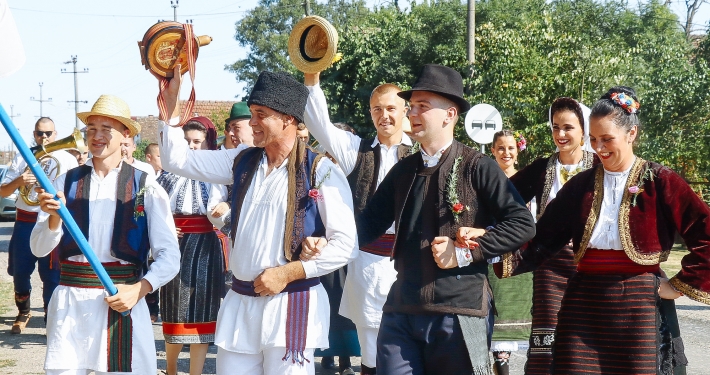 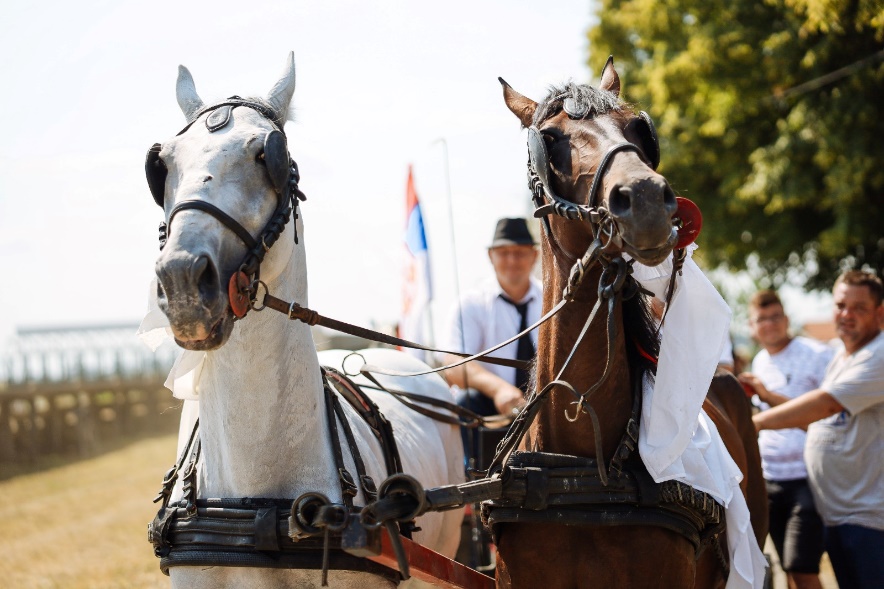 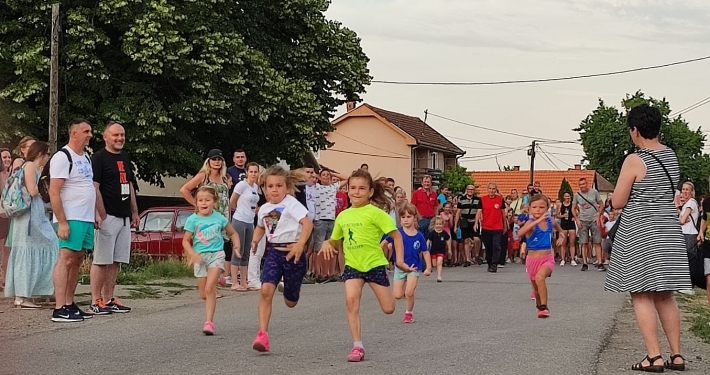 2
САДРЖАЈ
Увод
Ко се финансира из буџета?
Како настаје буџет општине?
Појам буџета
Ко учествује у буџетском процесу?
На основу чега се доноси буџет?
Како се пуни градска каса?
Шта су приходи и примања буџета?
Структура планираних прихода и примања за 2025. годину
Шта се променило у односу на 2024. годину?
На шта се троше јавна средства?
Шта су расходи и издаци буџета?
Структура планираних расхода и издатака за 2025. годину
Шта се променило у односу на 2024. годину?
Расходи буџета по програмима
Расходи буџета расподељени по директним и индиректним буџетским корисницима
Најважнији капитални пројекти
Најважнији пројекти од интереса за локалну заједницу
3
Драги суграђани и суграђанке,

	Основна сврха документа који је пред вама јесте да на што једноставнији и разумљивији начин објасни у које сврхе се користе јавни ресурси да би се задовољиле потребе грађана.

	Грађански буџет представља сажет и јасан приказ Одлуке о буџету општине Богатић за 2025. годину, која је по својој форми веома обимна и тешка за разумевање због специфичних појмова и класификација које је чине. 

	Иако је немогуће објаснити целокупан буџет у овако краткој форми, искрено се надамо да ћемо на овај начин успети да вас информишемо о начину прикупљања јавних средстава и остваривања прихода и примања буџета општине, као и о начину планирања, расподеле и трошења буџетских средстава.

	Кроз овај транспарентан приступ настојимо да унапредимо разумевање и интересовање наших суграђана за локалне финансије, а у перспективи очекујемо и сарадњу локалне самоуправе и житеља Богатића у заједничком постављању циљева, дефинисању приоритета и планирању развоја нашег града.

Милан Дамњановић
Председник општине
4
Ко се финансира из буџета?
Директни корисници буџетских средстава:
	Скупштина Општине
 Председник Општине
 Општинско Веће
 Општинско јавно правобранилаштво
 Општинска управа
Индиректни корисници буџетских средстава:
Туристичка организација општине Богатић
 Културно-образовни центар Богатић
 Народна библиотека „Јанко Веселиновић“
 Предшколска установа „Слава Ковић“
 Месне заједнице општине Богатић
Остали корисници јавних средстава:
Дом здравља „Богатић“
 Центар за социјални рад „Богатић“
 Шест матичних школа основног образовања
 „Мачванска средња школа“	
-Удружења грађана
5
Како настаје буџет општине?
БУЏЕТ општине је правни документ који утврђује план прихода и примања и расхода и издатака општине за буџетску, односно календарску годину.

То значи да овај документ представља предвиђање колико ће се новца од грађана и привреде у току једне године прикупити и на који начин ће се тај новац трошити.

Из општинског буџета се током године плаћају све обавезе локалне самоуправе. Исто тако у буџет се сливају приходи из којих се подмирују те обавезе. 

Председник општине и локална управа спроводе општинску политику, а главна полуга те политике и развоја је управо буџет општине.

Приликом дефинисања овог, за општину Богатић најважнијег документа, руководе се законским оквиром и прописима, стратешким приоритетима развоја и другим елементима.

Реалност је таква да постоје велике разлике између жеља и могућности, тако да креирање буџета подразумева утврђивање приоритета и прављење компромиса.
6
Ко учествује у буџетском процесу?
Грађани и њихова удружења
Јавна предузећа
7
На основу чега се доноси буџет?
8
Како се пуни општинска каса?
Укупни јавни приходи и примања општине Богатић за 2025. годину износе







Одлуком о буџету општине Богатић  за 2025. годину планирана су средства из буџета општине у износу од 1.025 милијарди динара, пренета средства из ранијих година у износу од 30 милиона динара и средства из осталих извора ( донације) 25 милиона  динара.
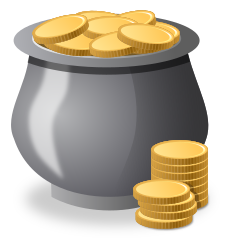 1.081 милијарди динара
9
Шта су приходи и примања буџета?
10
Структура планираних прихода и примања за 2025. годину
11
Структура планираних прихода и примања за 2025. годину
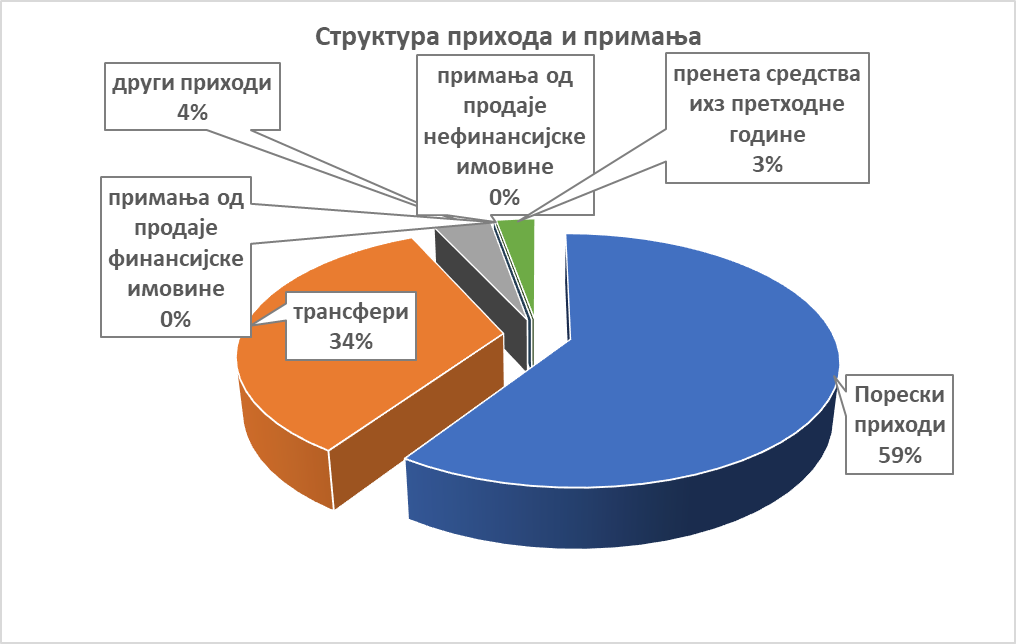 12
Шта се променило у односу на 2024. годину?
Укупни приходи и примања нашег града у 2025. години су се смањили у односу на последњу измену Одлуке о буџету за 2024. годину за 31.770.000 динара, односно за око 2,86 %. Разлог: пренета неутрошена средства од задуживања из претходне године, као и наменски трансфери које је општина Богатић остварила у 2024. години, у сарадњи са Републиком Србијом и њеним надлежним институцијама.
Непорески приходи су смањени за око 1.400.000 динара.
Трансфери су смањени за oко 20.895.000 динара.
Порески приходи су повећани за око 25.000.000 динара.
13
На шта се троше јавна средства?
Буџет мора бити у равнотежи, што значи да расходи морају одговарати приходима. Укупни планирани расходи и издаци у 2025. години из буџета износе: 




РАСХОДИ Расходи представљају све трошкове општине за плате буџетских корисника, набавку роба и услуга, субвенције, дотације и трансфере, социјалну помоћ и остале трошкове које општина обезбеђује без директне и непосредне накнаде. 
ИЗДАЦИ представљају трошкове изградње или инвестиционог одржавања већ постојећих објеката, набавку земљишта, машина и опрeме неопходне за рад буџетских корисника.
РАСХОДИ И ИЗДАЦИ морају се исказивати на законом прописан начин, односно морају се исказивати: по програмима који показују колико се троши за извршавање основних надлежности и стратешких циљева града; по основној намени која показује за коју врсту трошка се средства издвајају; по функцији која показује функционалну намену за одређену област и по корисницима буџета што показује организацију рада града.
1.068 милијарди динара
14
Шта су расходи и издаци буџета?
15
15
Структура планираних расхода и издатака буџета за 2025. годину
16
Структура планираних расхода и издатака буџета за 2025. годину
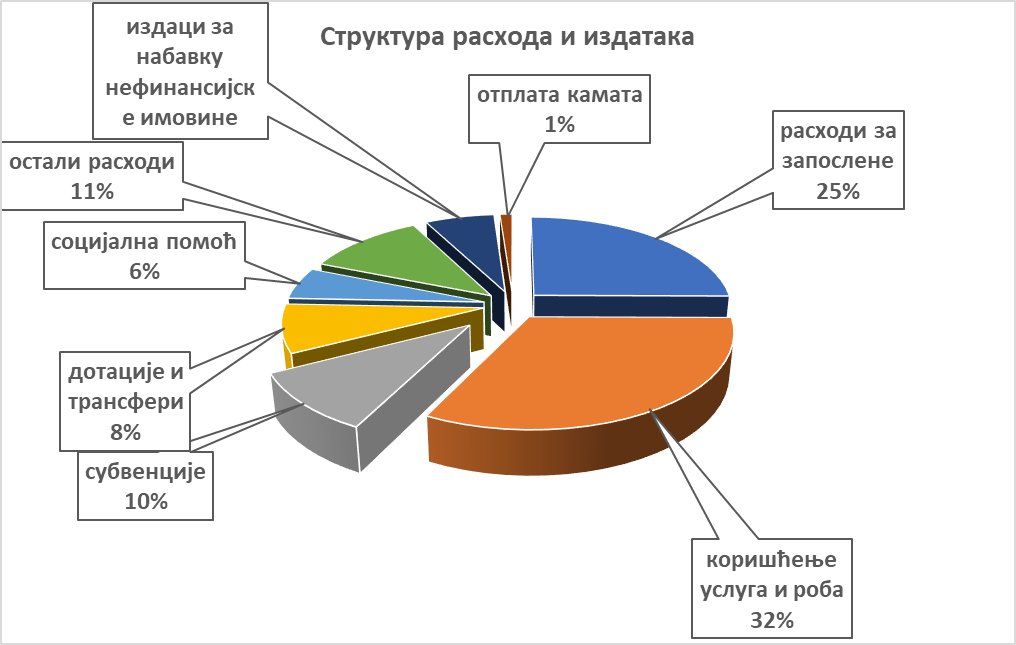 17
Шта се променило у односу на 2024. годину?
Укупни трошкови (што подразумева расходе, издатке и издатке за отплату главнице дуга, дакле класе 4, 5 и 6) наше општине у 2025. години су се смањили у односу на последњу измену Одлуке о буџету за 2024. годину за 31.770.000 динара, односно за око 2,86 %.
Коришћење роба и услуга су смањени за око 23.600.000 динара
Капитални издаци су смањени су за око 24.400.000 динара
Остали расходи су смањени за око 12.000.000 динара
Расходи за социјалну заштиту су смањени за око 5.600.000 динара
Расходи за запослене су повећани су за око 19.500.000 динара;
Субвенције су повећане за 18.250.000 динара;
Средства резерве су повећана за око 14.000.000 динара
Дотације и трансфери су повећани за око 1.500.000 динара;
18
Расходи буџета по програмима
19
Структура расхода по буџетским програмима
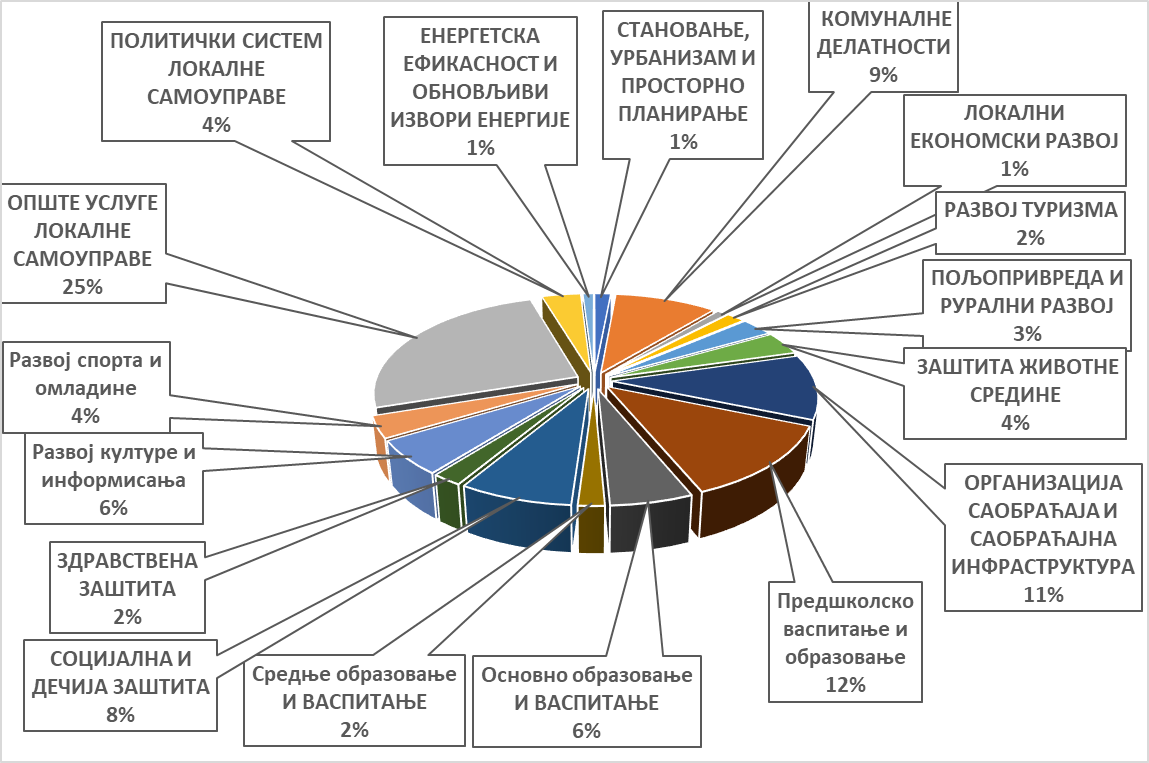 20
Расходи буџета расподељени по директним и индиректним буџетским корисницима
21
Најважнији капитални пројекти
22
Најважнији пројекти од интереса за локалну заједницу
23
На крају желимо да Вам се захвалимо што сте издвојили време за читање ове презентације буџета. 

Уколико сте заинтересовани да сагледате у целини Одлуку о буџету Богатић за 2025. годину, исту можете преузети на следећем линку интернет странице општинске управе:    
https://bogatic.rs/wp-content/uploads/2024/12/10-12-2024-Odluka-o-budzetu-opstine-Bogatic-za-2025.-godinu.pdf
24